The French Revolution(1789-1815)
French Society
Compromised of 3 “estates” = legal orders
Estate 1 = the clergy = 1% of the population
Estate 2 = the nobility = 1% of the population
Estate 3 = the commoners = 98% of the population
King of France at this time = King Louis XVI
His wife = Marie Antoinette
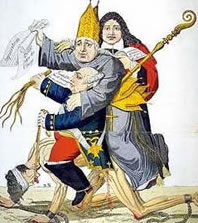 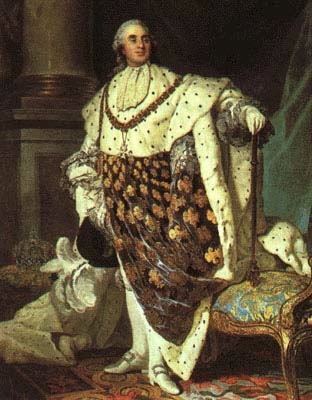 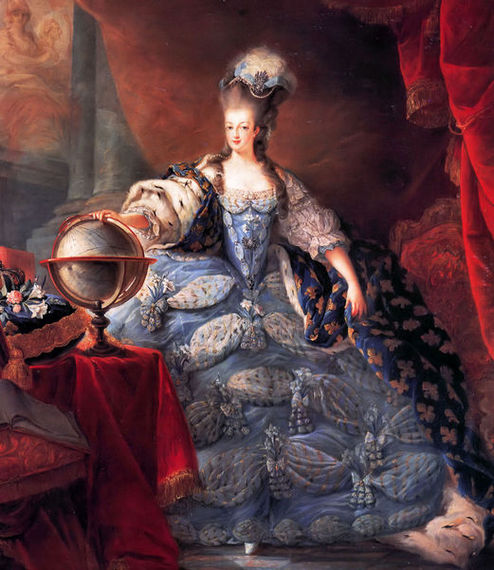 King Louis XVI
Marie Antoinette
The State of France
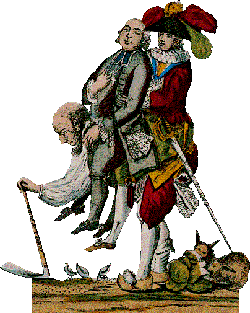 On the brink of bankruptcy and government in debt
Commoners upset with higher prices of goods and an increased cost of living
Wealthy upper/middle class (bourgeoisie) = wanted more political power
The State of France
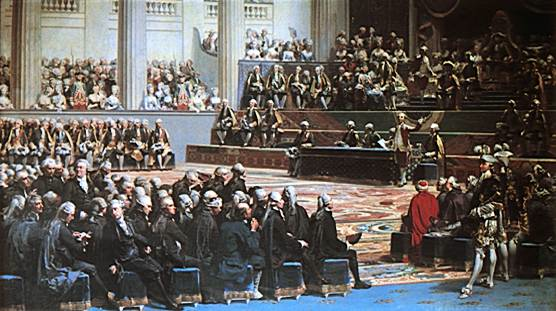 King Louis XVI wanted to reform the tax system to make it more equal and efficient
At the time = clergy, nobility, and government officials = exempt from paying taxes
He called into session the Estates General = an ancient representative body
Consisted of representatives from the 3 estates
Each estate gets 1 vote
Opening of the Estates General at Versailles -- May 5, 1789
The State of France
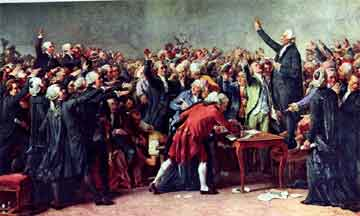 The 1st and 2nd estates could easily outvote the 3rd estate and voted against these tax reforms
3rd estate thought this was unfair  wanted to reform government so that votes were based on each representative, not on each estate
King refused because he didn’t want the lowest class to control everything
Result = 3rd estate broke away and formed its own organization = the National Assembly
Meeting of the Estates General in 1789
The National Assembly
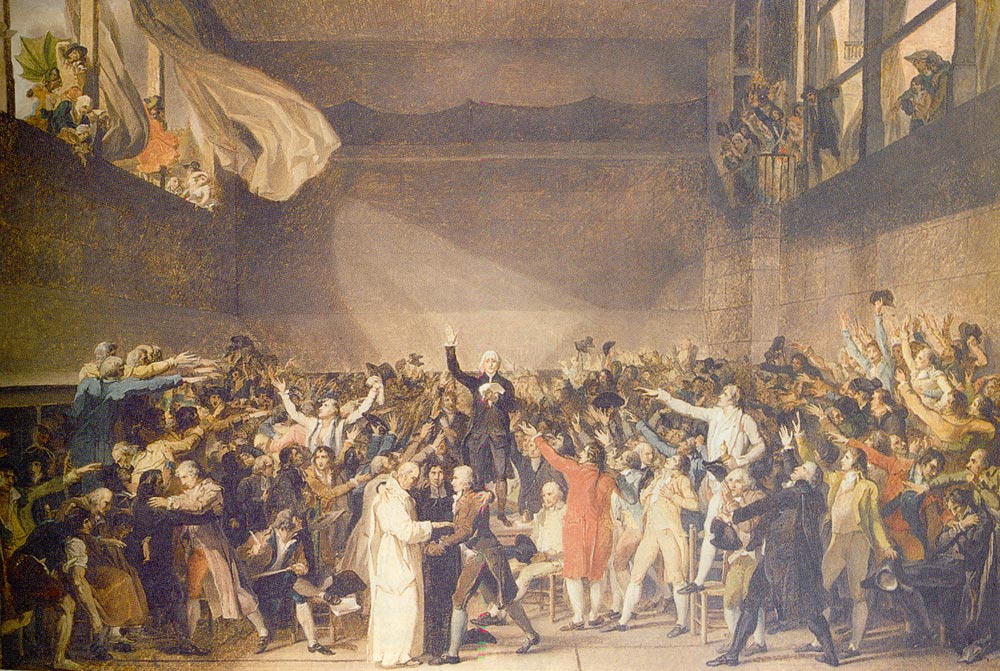 Met at indoor tennis court & swore the “Tennis Court Oath” = promised they wouldn’t disband until they had written a new constitution for France
Painting of the National Assembly convening at an indoor tennis court
The National Assembly
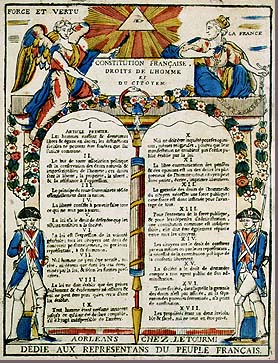 Drafted the “Declaration of the Rights of Man and Citizen”
Influenced by the Declaration of Independence
Said all people were created equal
Guaranteed freedoms of speech, press, and religion
Revolution in the Air
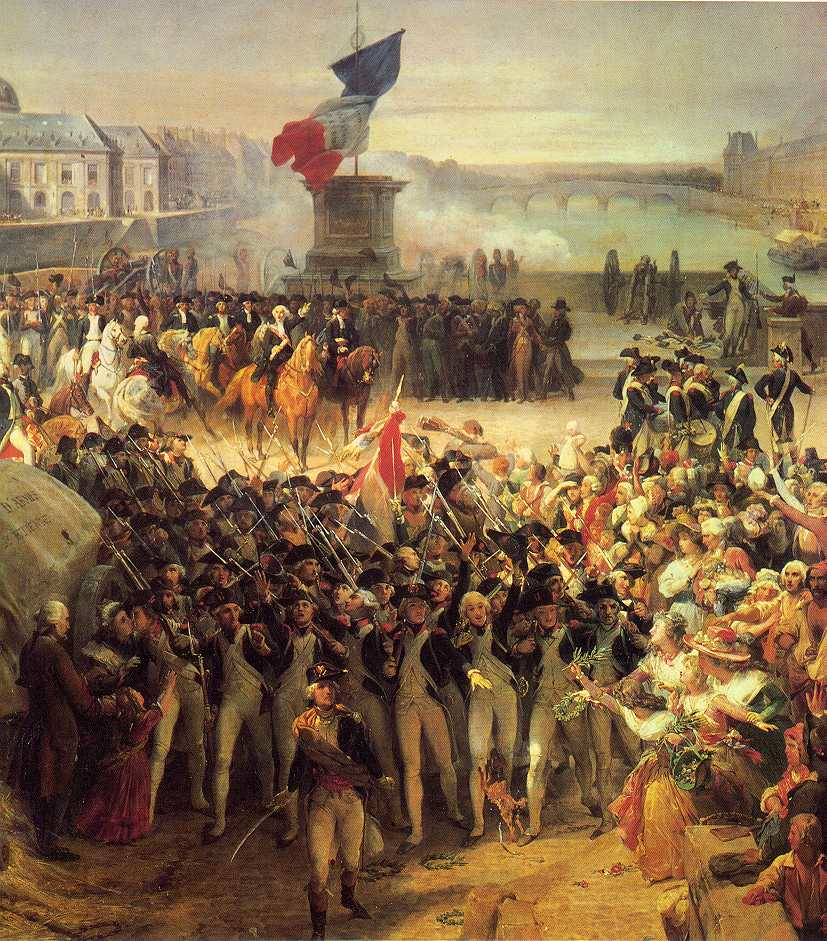 King Louis XVI sensed trouble and called for more troops to protect Versailles and Paris
Spirit of rebellion was everywhere – from the  meetings of the National Assembly to the streets of Paris
The Gathering of French Troops
The Fall of the Bastille
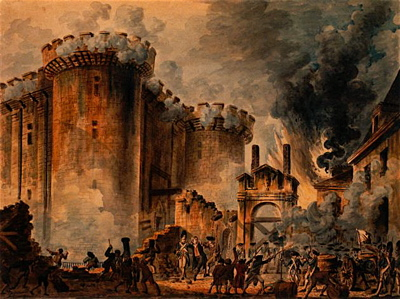 Bastille was a prison in Paris
Symbolized the injustices of the monarchy
Mob stormed the Bastille on July 14, 1789
The prison fell and prisoners were freed
The Great Fear
More violence followed =  called the Great Fear
Peasants armed themselves and prepared for a revolution
Peasants attacked the castles of their lords
Fields and crops burned
Documents of dues and payments burned
Buildings attacked and destroyed
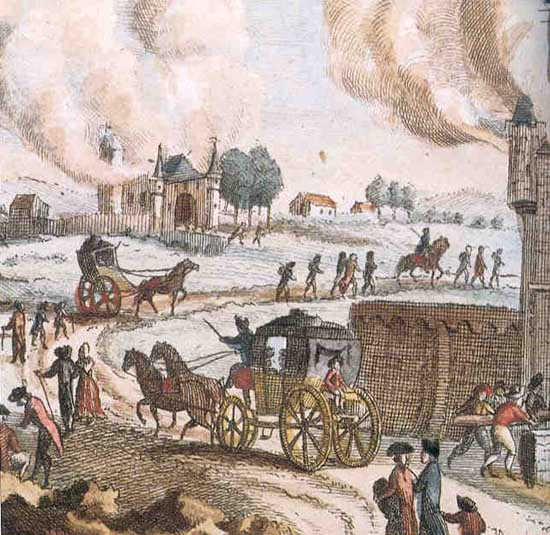 End of the Old Order
In an effort to end the violence:
Nobles gave up their aristocratic privileges
Nobles gave up their tax exemption
Feudalism abolished
Agreement that all male citizens could hold offices in the government, army, or church
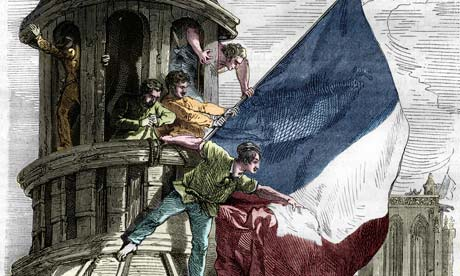 End of the Old Order
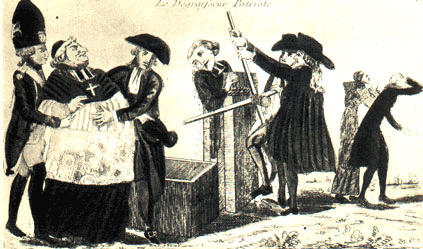 Church lands = sold to raise revenue and pay government debts
National Assembly passed the Civil Constitution of the Clergy = put French Church under government control; weakened the Catholic Church
Cartoon Representation of the Confiscation of Church Lands
March on Versailles
Despite these changes, King Louis XVI sill refused to accept the Declaration of Rights and recognize the National Assembly
March on Versailles led by women who were upset with harsh economic conditions and bread shortages
Marched to the King’s palace and demanded he move the court to Paris  wanted him to show support for the new Assembly
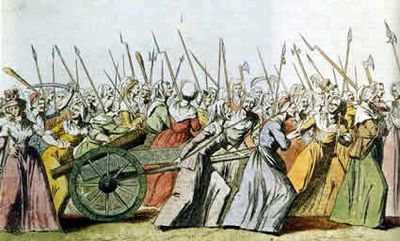 March on Versailles
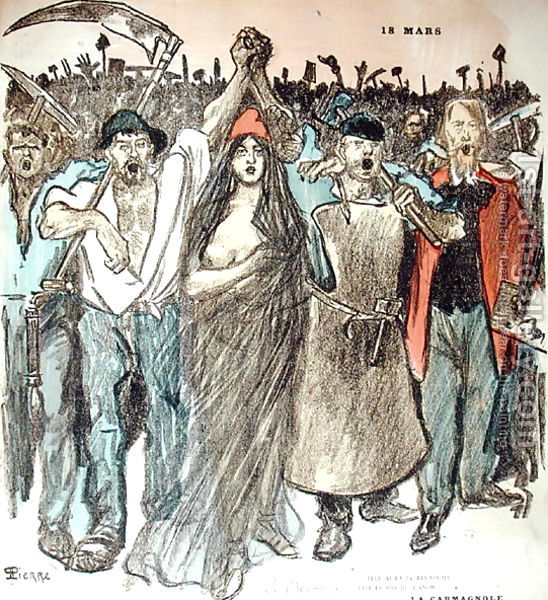 Huge mob joined with pitchforks and torches
Guards couldn’t fight off the thousands of people
King Louis XVI agreed to move to Paris
French Constitution of 1791
Kept the monarchy but limited its power
Set up a unicameral legislature
One-house assembly
Members chosen by the voters
New constitution led to more unrest  some thought it went too far, others thought it didn’t go far enough
Violence continued throughout the countryside
Fear of breakdown of law and order
Decline of the Monarchy
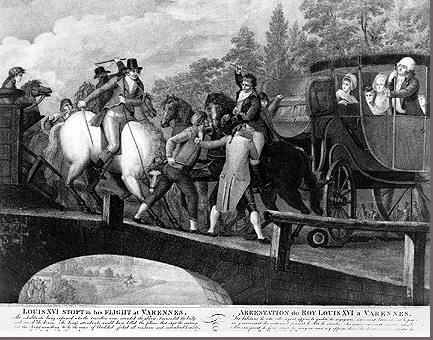 In 1791 = King Louis XVI and Marie Antoinette tried to escape Paris and go to Austria
Feared more violence
Were arrested before they got very far
Forced to return to Paris
Escape Attempt of the Royal Family in June of 1791
The French Republic (1792)
France attempted to create a whole new society
Created a new government = a republic
Wrote a democratic constitution
Passed universal male suffrage = every man could vote
New calendar with “Year 1” in 1792 = marking a new start for France
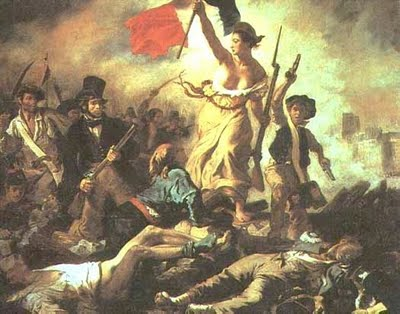 “Lady Liberty” Leading the People
The French Republic
The new Republic had to decide the fate of King Louis XVI
Tried and convicted him of treason and conspiring against the nation
Beheaded on the guillotine in 1793
Crowds celebrated his death
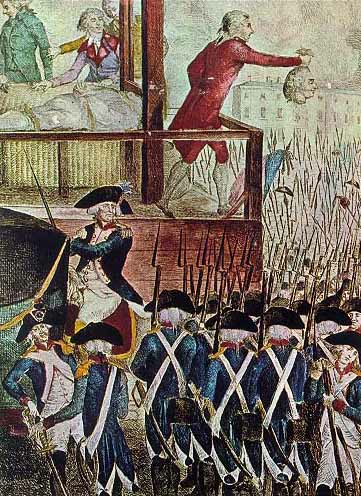 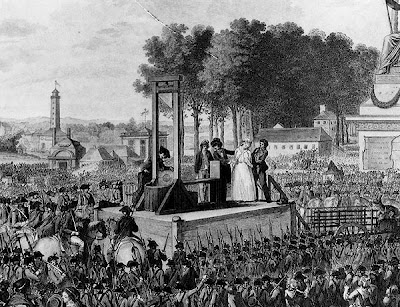 Marie Antoinette met the same fate years later
The Reign of Terror (1793-1794)
Began after the execution of Louis XVI
Led by Maximilien Robespierre and his Committee of Public Safety
Traitors and enemies of the revolution = executed with the guillotine
An estimated 40,000 people were killed in this 1 year
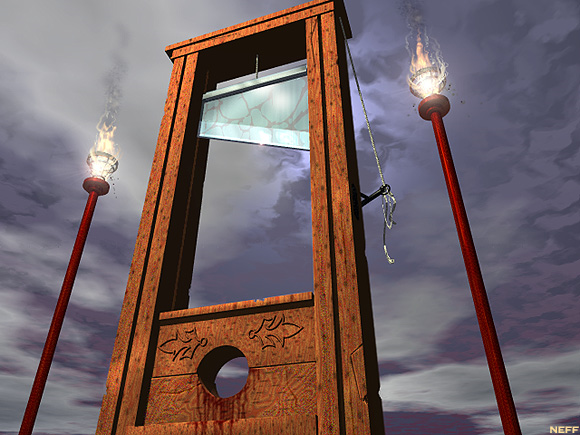 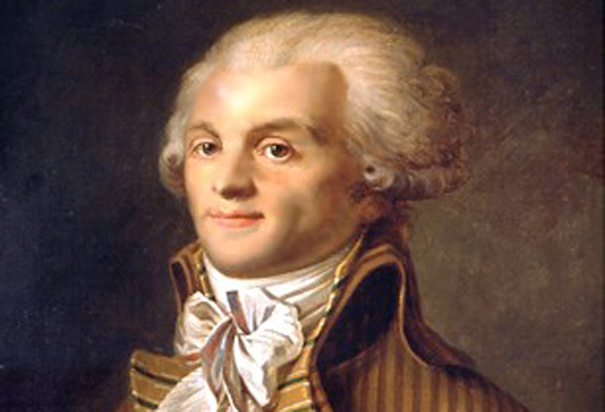 The Reign of Terror (1793-1794)
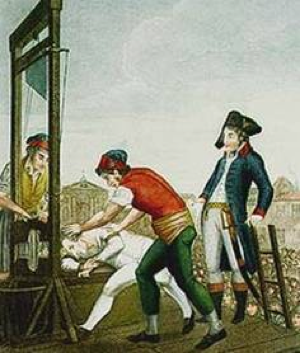 Robespierre was soon arrested himself
Accused of leading France into tyranny and dictatorship
Executed with the guillotine
Execution of Maximilien Robespierre
Spreading the Revolution
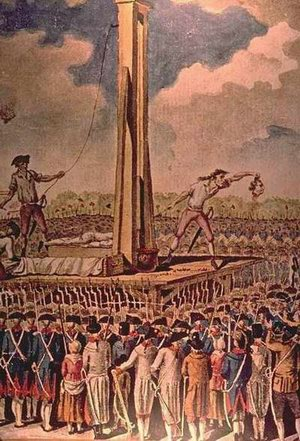 Other European leaders feared the French Revolution would spread to their countries
These countries united against the new French government
Austria, Prussia, Great Britain, Spain, and the Netherlands
In response = France issued a conscription order = a draft
Men between 18 and 45 had to serve in the military
Napoleon Bonaparte
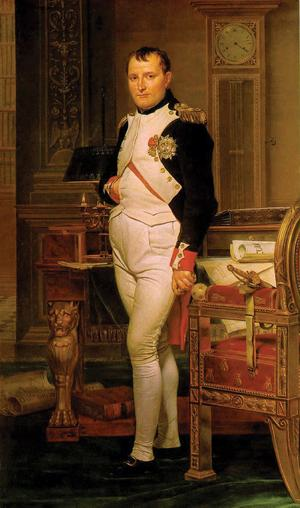 French military leader
Seized power in 1799 and ruled France until 1814
He and a group of men led a coup d’etat = quick seizure of power of the government
Napoleon tamed the French Revolution in the face of growing issues with its more radical features
Named himself emperor of France in 1804
Restoring Order to France
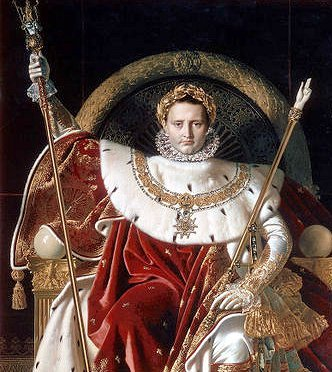 Napoleon preserved many elements of the French Revolution
Set up a national school system
Created the Bank of France
Required that all citizens pay taxes
Maintained civil equality
Secular (non-religious) law code
Religious freedom
Napoleon’s Empire
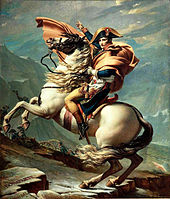 Napoleon wanted to spread the benefits of the French Revolution through military conquests and the building of an empire
By 1812 = Napoleon controlled most of Europe
Napoleon’s Empire
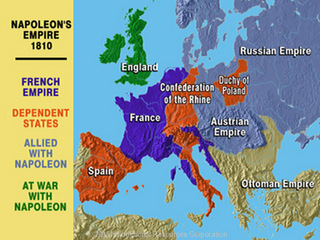 Revolutionary practices imposed within his empire:
Ending of feudalism
Equality of rights
Religious toleration
Uniform, secular law codes
Downfall of the Empire
Conquered countries resented French rule and began revolting
1812 = Failed invasion of Russia
Napoleon’s troops marched into Moscow
French troops couldn’t handle the harsh winter
As they finally withdrew, Russians attacked
400,000 of the 600,000 French soldiers died
Battle wounds, starvation, exposure to cold, etc.
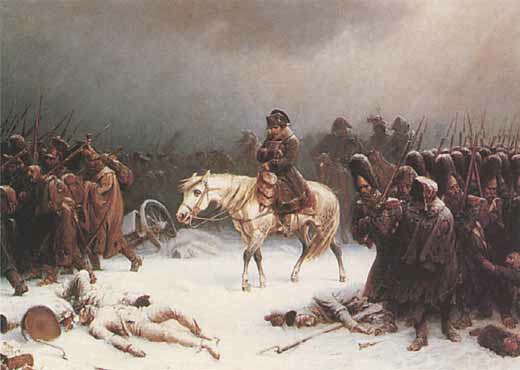 Napoleon’s Retreat of Moscow
Downfall of the Empire
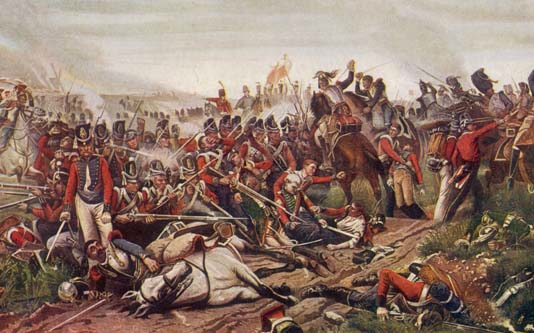 Several of Napoleon’s conquered nations successfully won back their freedom
Final defeat of Napoleon = at the Battle of Waterloo on June 18, 1815
He was exiled to an island in the South Atlantic where he died several years later 
Marked an end to the era of the French Revolution
The Battle of Waterloo